Optimisation de la collecte d’information par les RMU
un programme de recherche novateur
10 octobre 2019
Thérésa Choisi
La chaîne d’intervention paramédicale
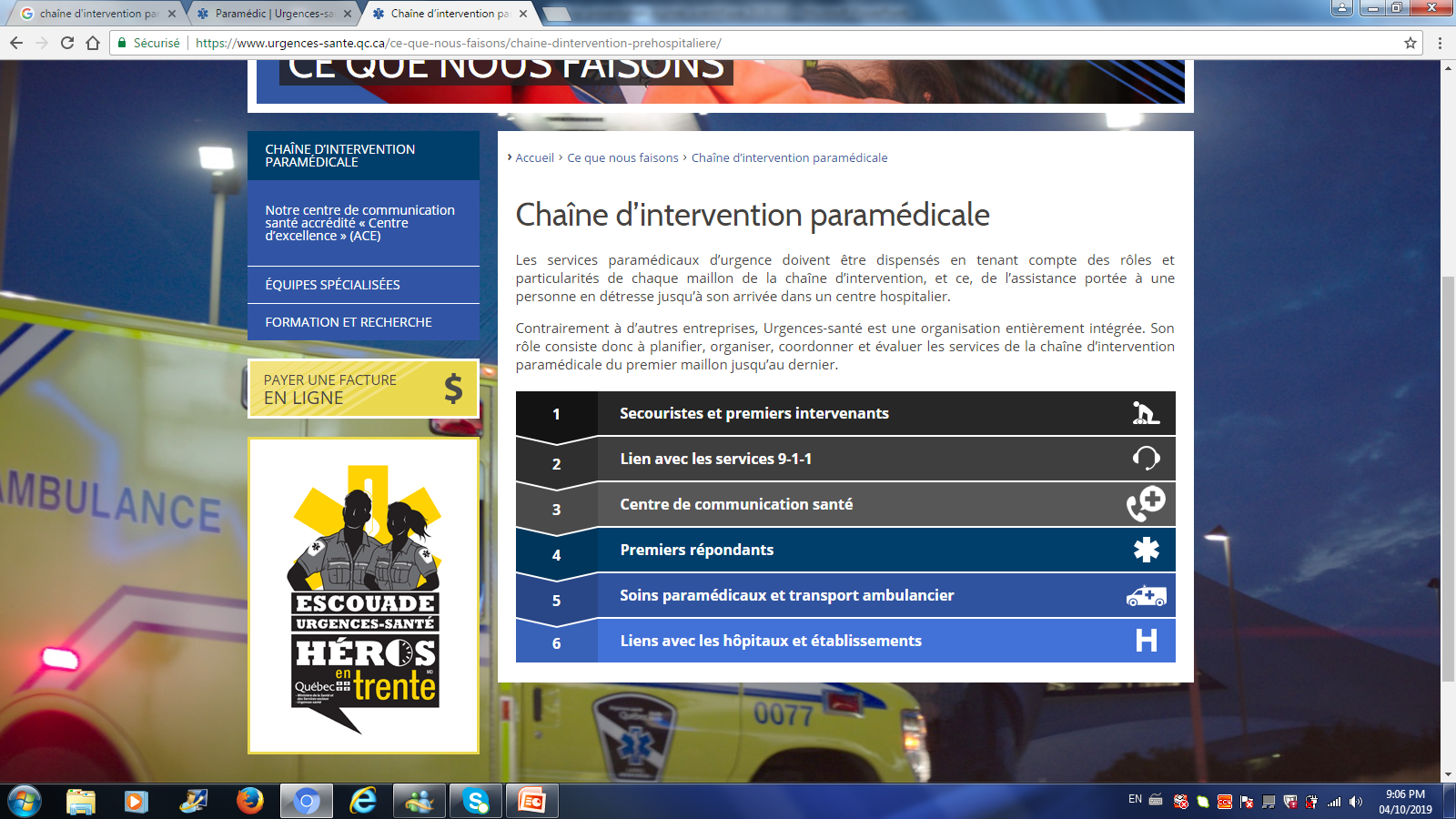 Source: Site web d’Urgences-santé
LE traitement d’un appel d’urgence
Identifier 
le problème principal
Évaluer 
l’état du patient
Prioriser l’appel
Comment suivre et améliorer la qualité de l’information recueillie par les répartiteurs médicaux d’urgence (RMU)?
Basés sur l’information transmise par l’appelant
Objectif du programme
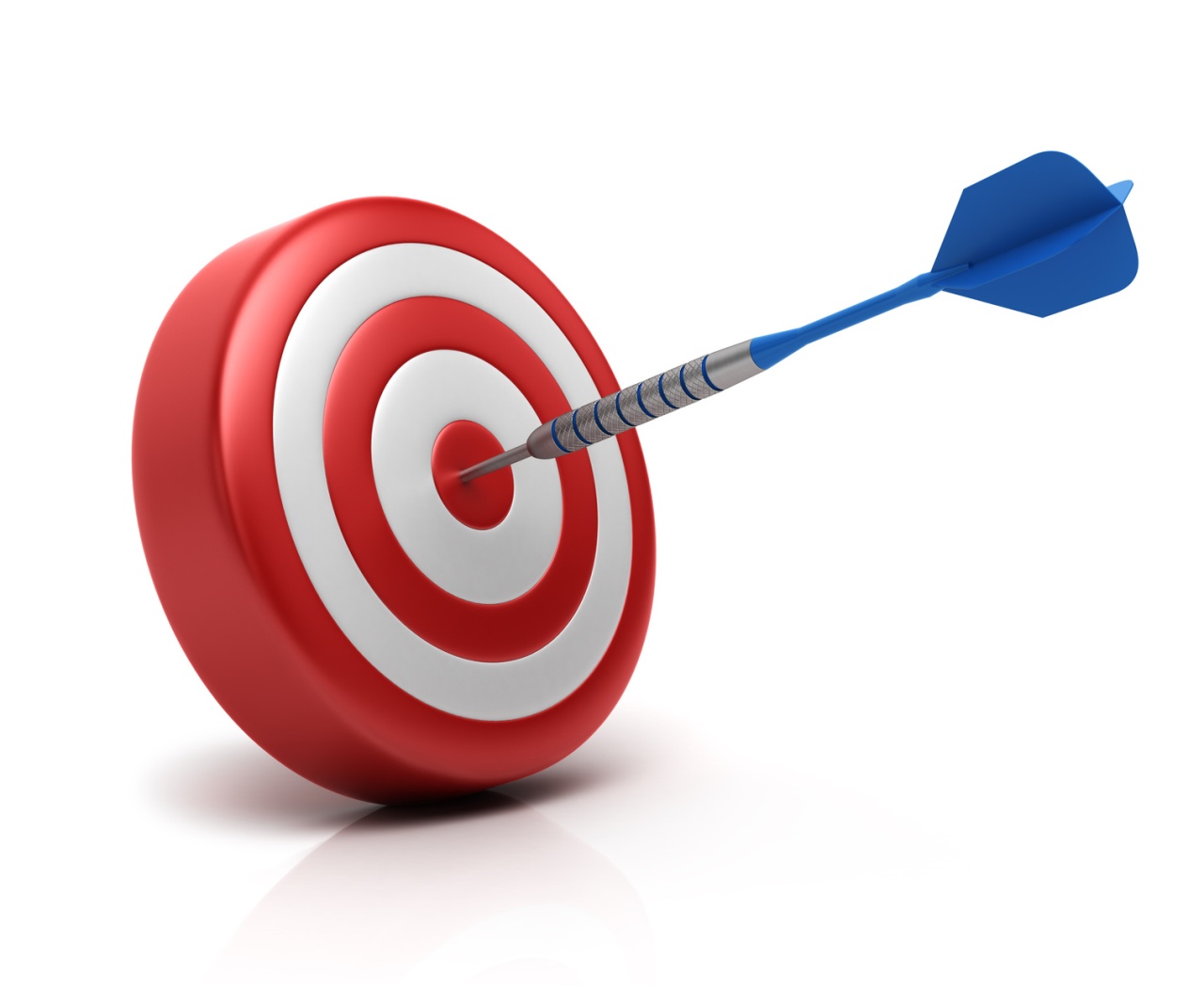 Identifier un indicateur de la prise en charge adéquate d’un appelant par un RMU.
Un programme de recherche: trois étapes
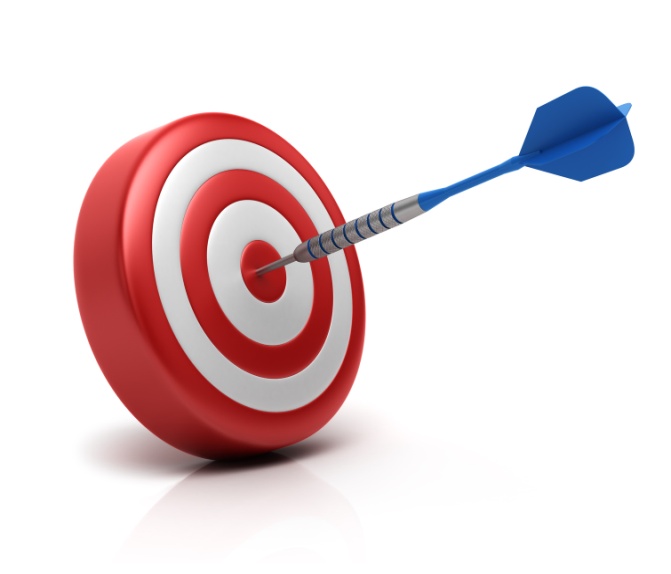 Amélioration de la performance
03
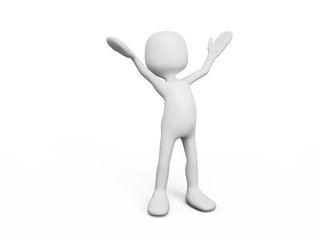 02
MESURE de la performance
indicateur de performance
01
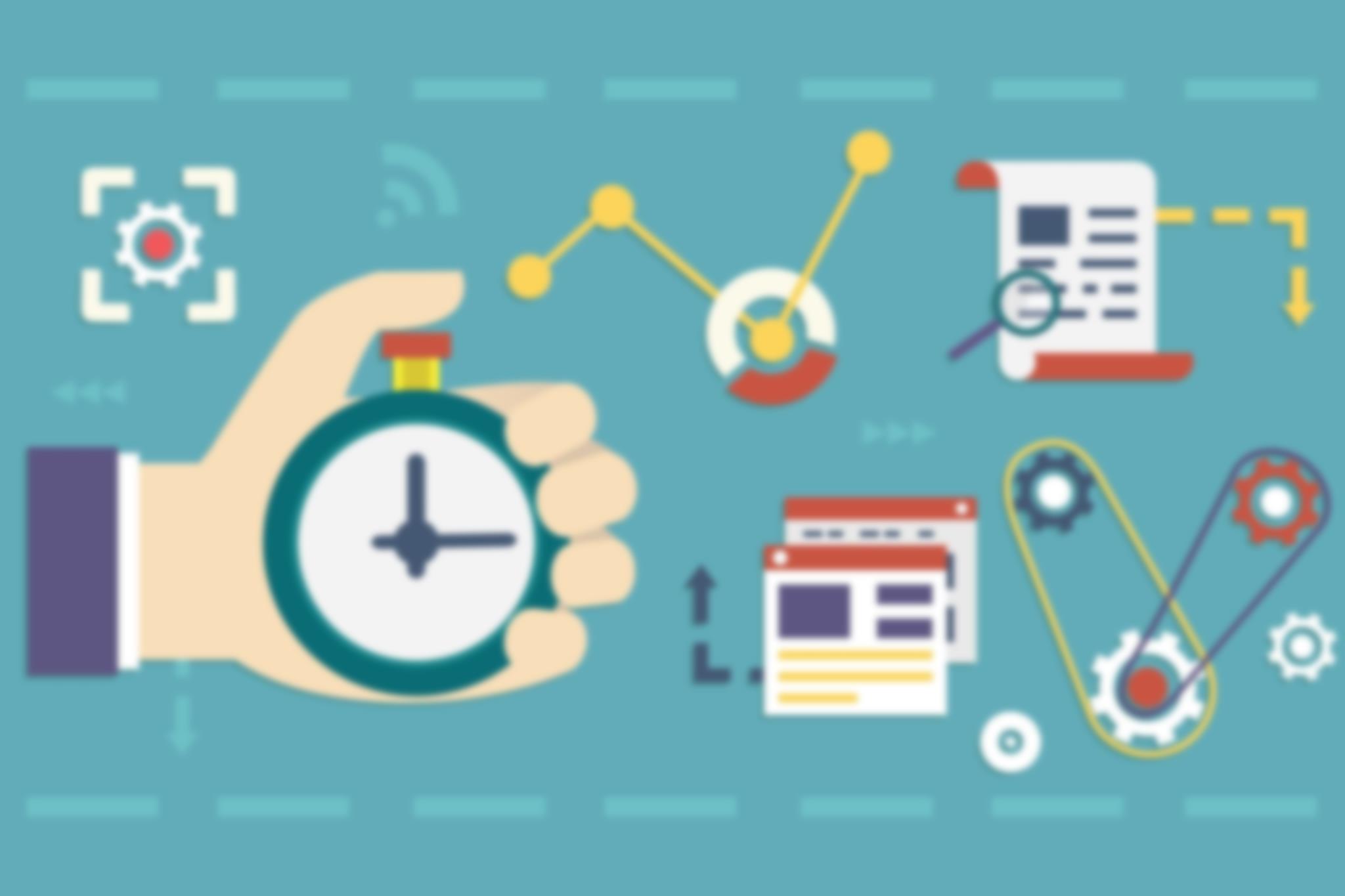 INDICATEUR DE PERFORMANCE
Indicateur DE PERFORMANCE
Quel paramètre mesurable influence la qualité de l’information recueillie?
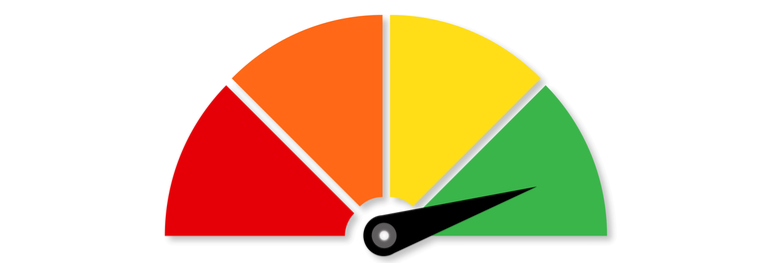 Indicateur DE PERFORMANCE
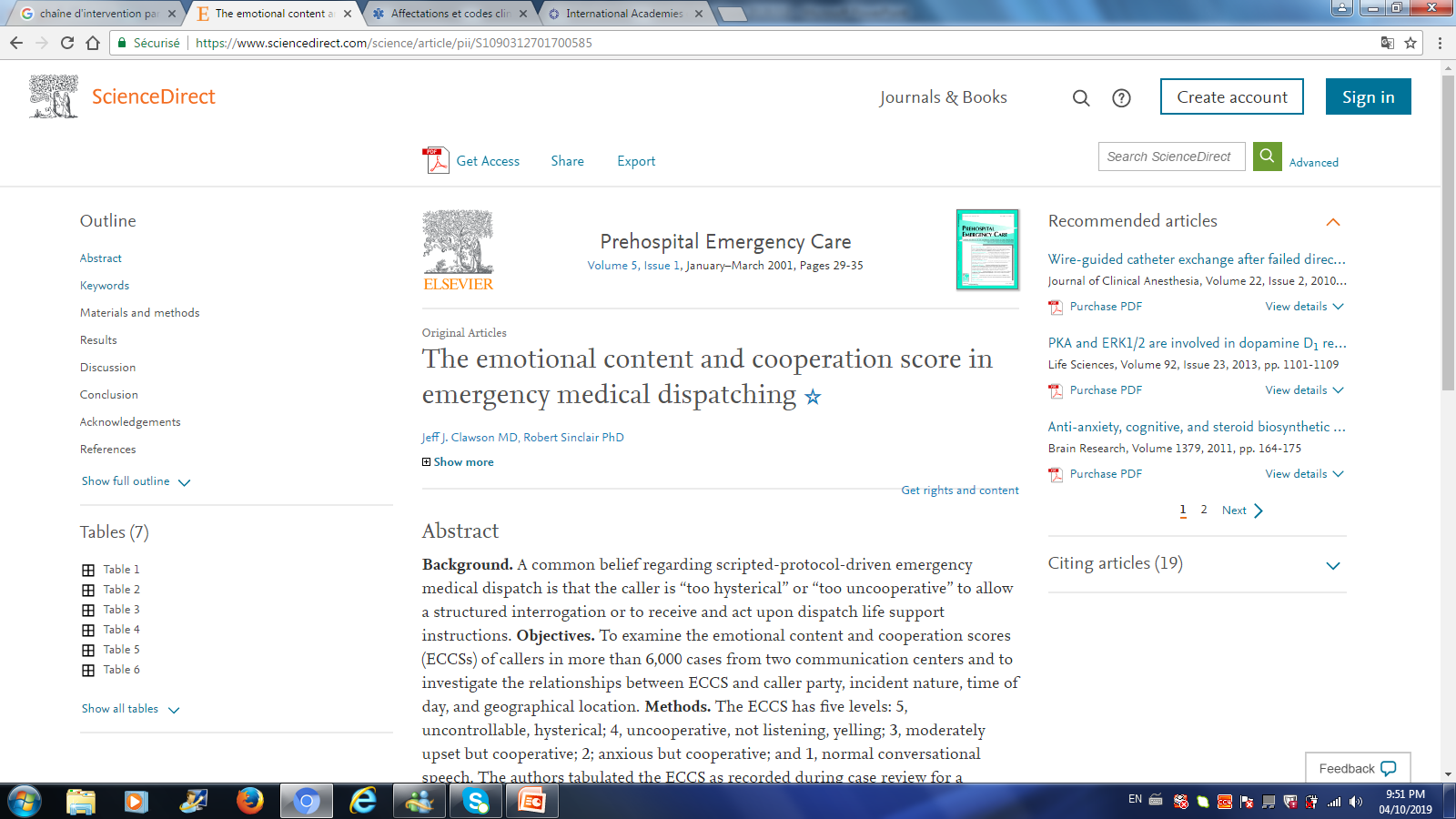 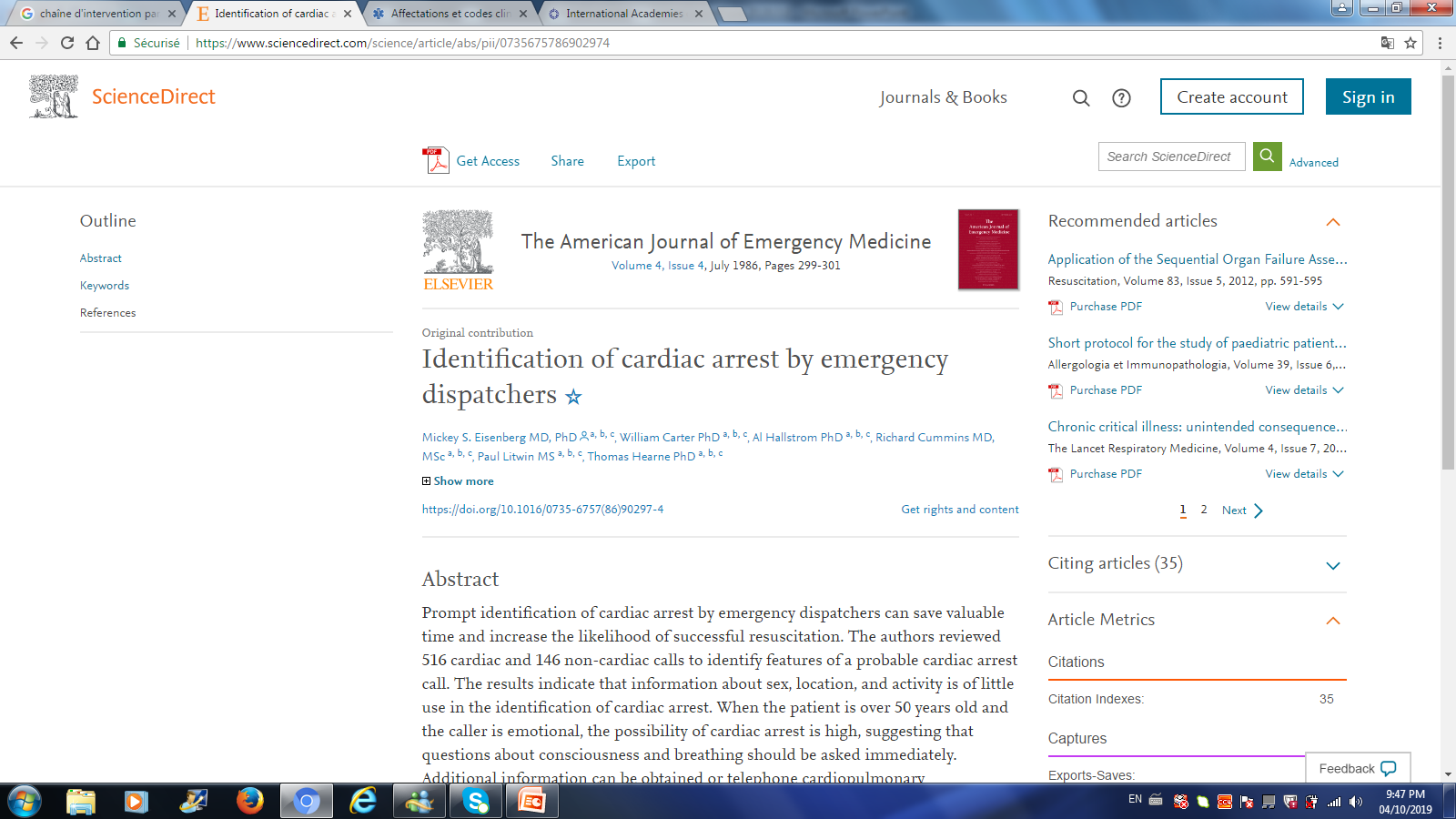 Clawson et Sinclair, 2001.
Eisenberg et al., 1986.
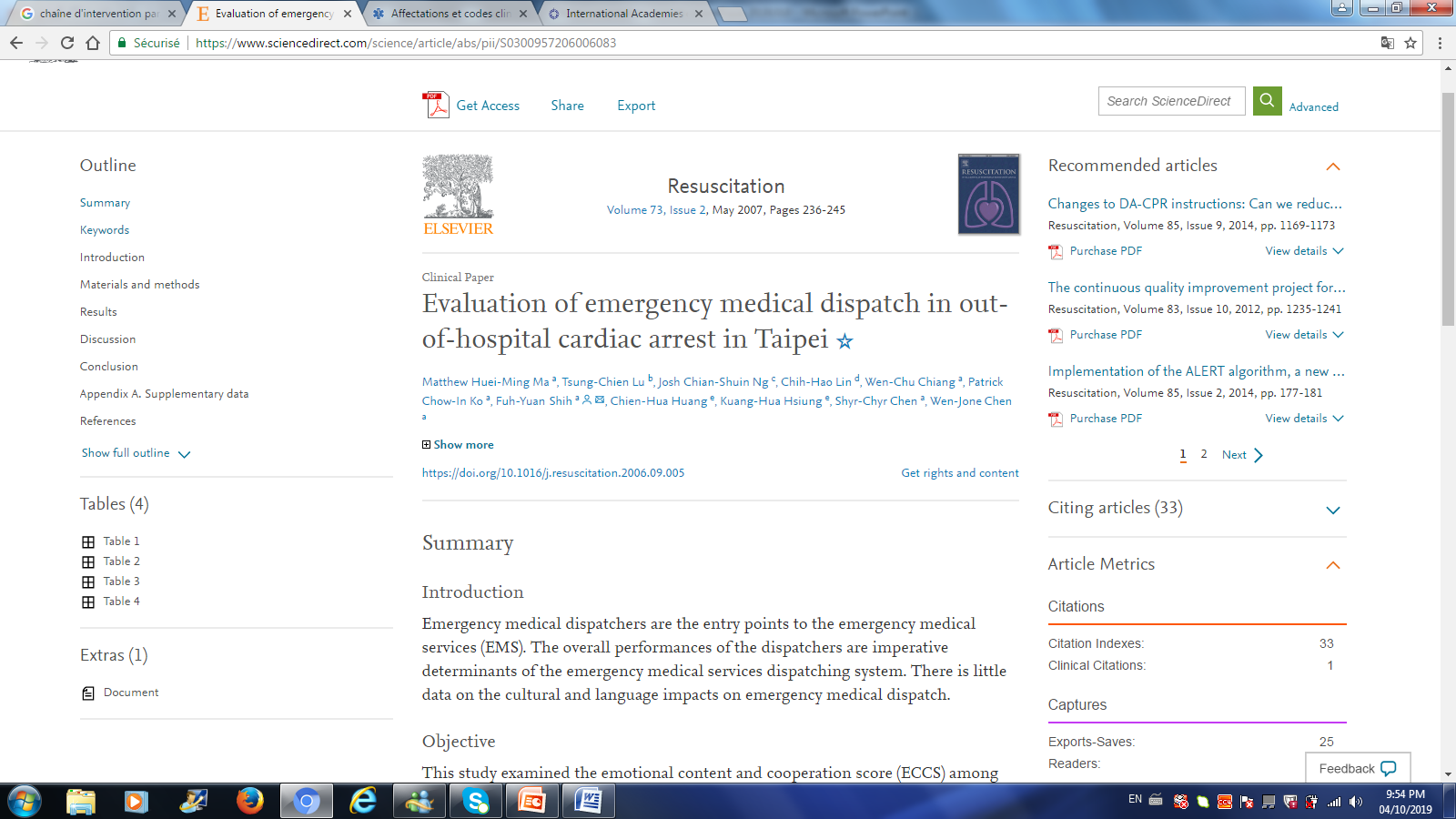 Ma et al., 2007.
INDICATEUR DE PERFORMANCE
Le score de contenu émotionnel et de coopération de l’appelant (SCEC)
Distribution des appelants
INDICATEUR DE PERFORMANCE
Validation de l’indicateur
Type d’appel (ACR, AVC, etc.)
Variation du SCEC au cours d’un appel
Chronodépendance du SCEC
Concordance de la nature du cas
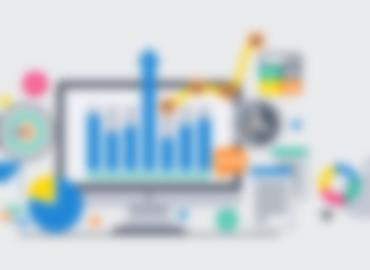 MESURE DE LA PERFORMANCE
mesure DE LA PERFORMANCE
L’indicateur reflète-t-il les correctifs qui lui sont associés?
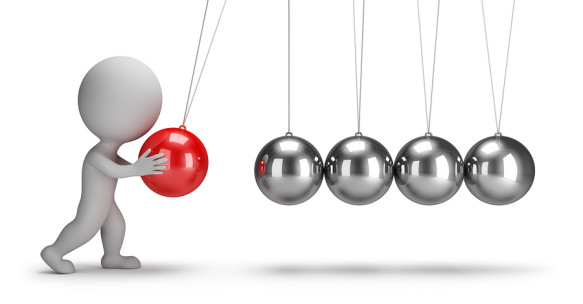 mesure DE LA PERFORMANCE
Analyser l’impact d’un correctif
Le maillon faible: le service à la clientèle
Correctif: une formation visant à améliorer le service à la clientèle
Analyse: distribution du SCEC avant/après
Formation service à la clientèle
Avant
Après
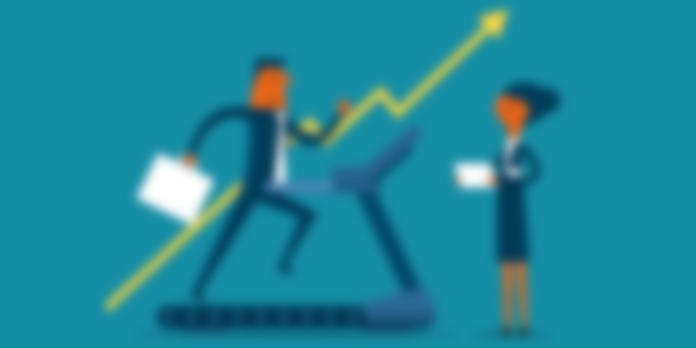 AMÉLIORATION
 DE LA PERFORMANCE
amélioration DE LA PERFORMANCE
L’indicateur permet-il de détecter des points d’amélioration?
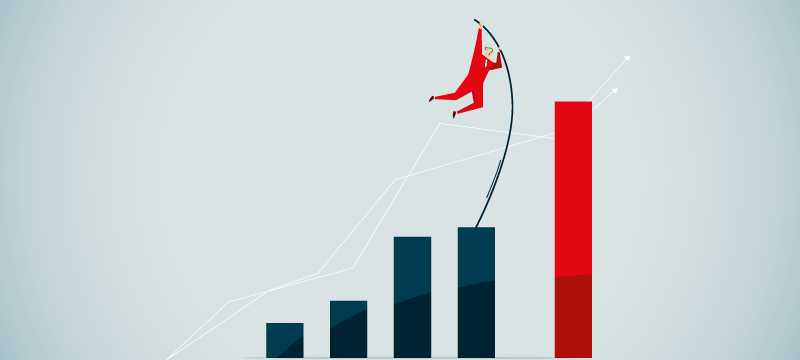 AMÉLIORATION DE LA PERFORMANCE
Élaborer une formation continue
Mise en place d’un seuil d’intervention
Définir des points d’amélioration
Évaluer la perception des RMU pour mieux les outiller
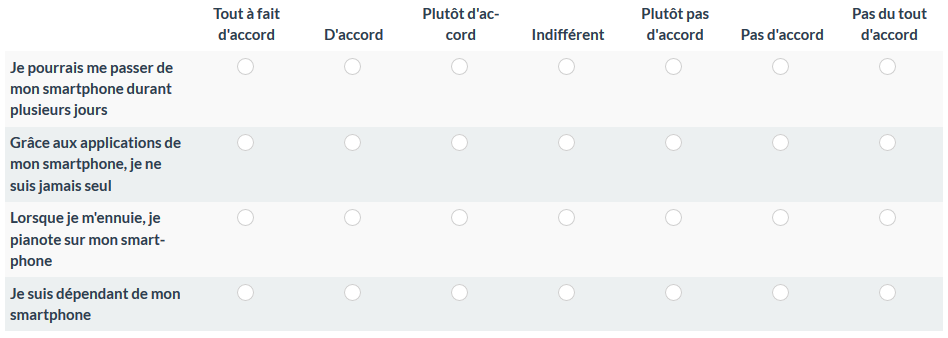 CONCLUSION
Programme de recherche novateur
« Le bon patient à la bonne place. »
LE PATIENT, AU CŒUR DE NOS ACTIONS !
Image
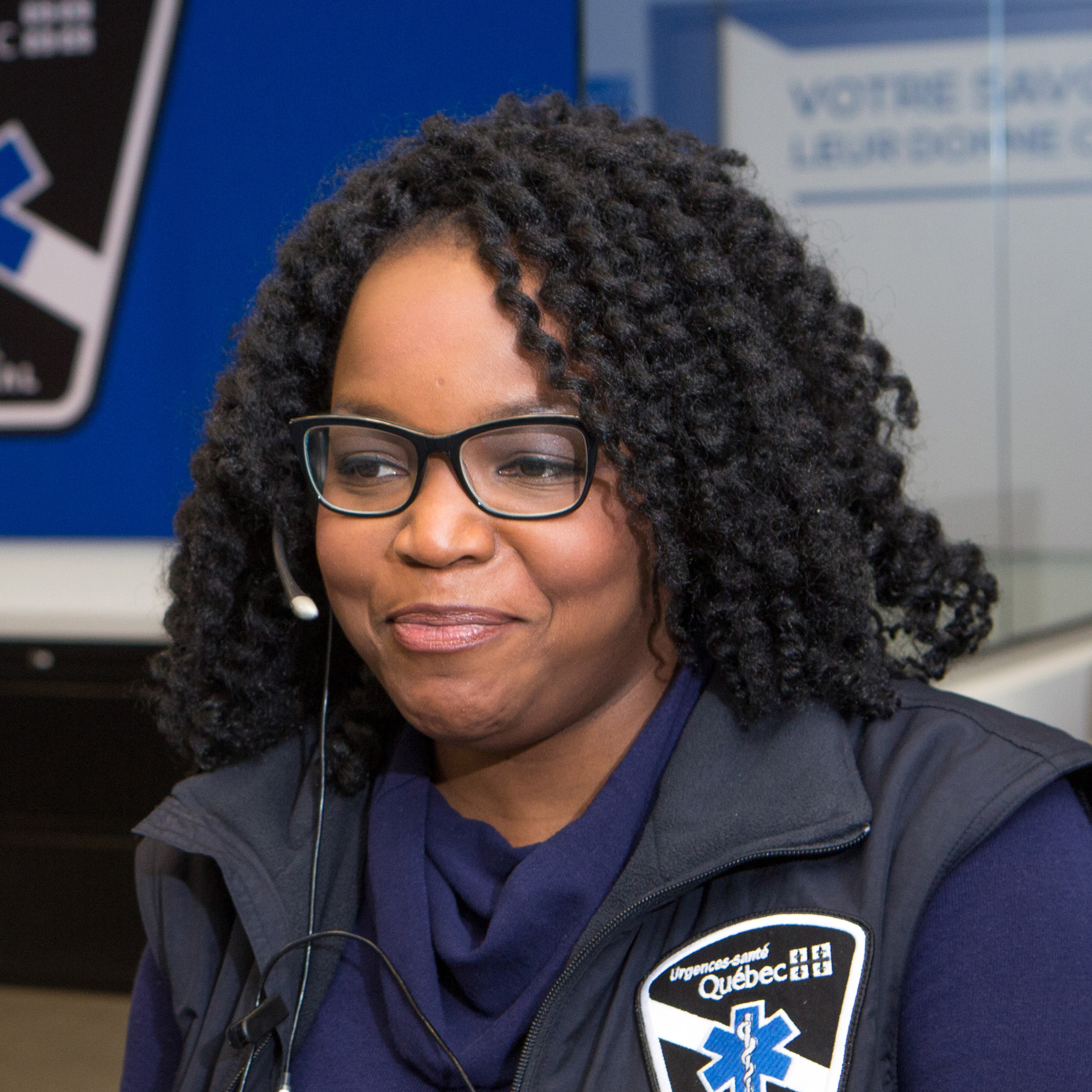 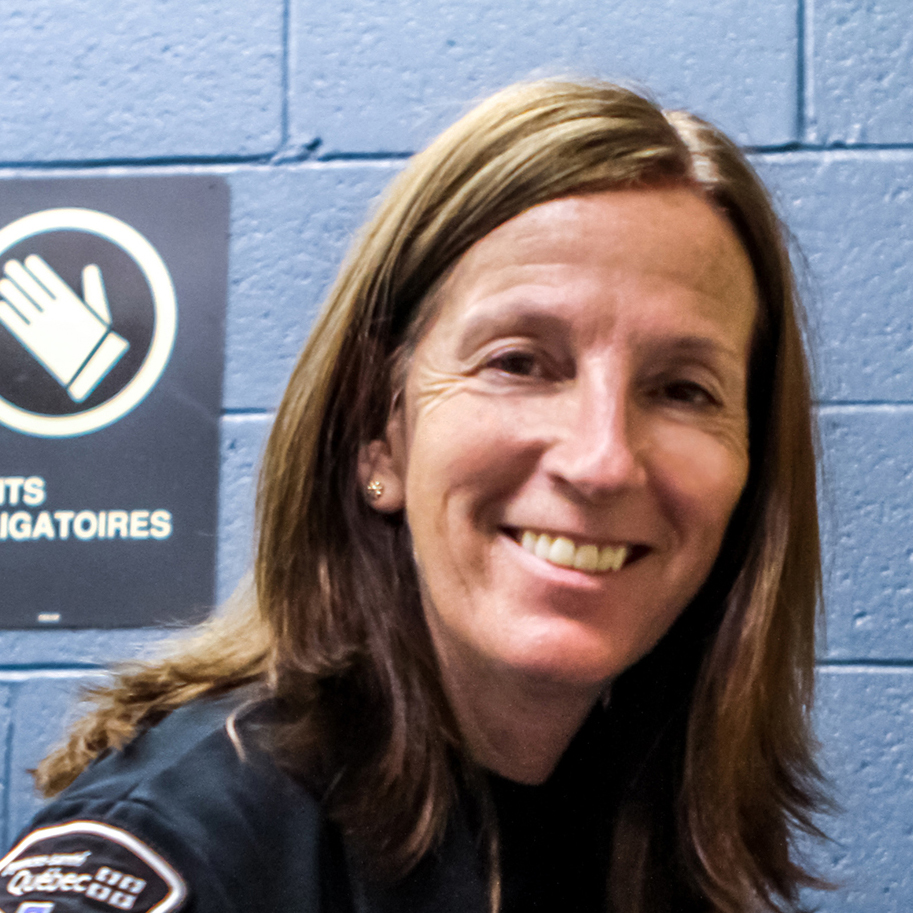 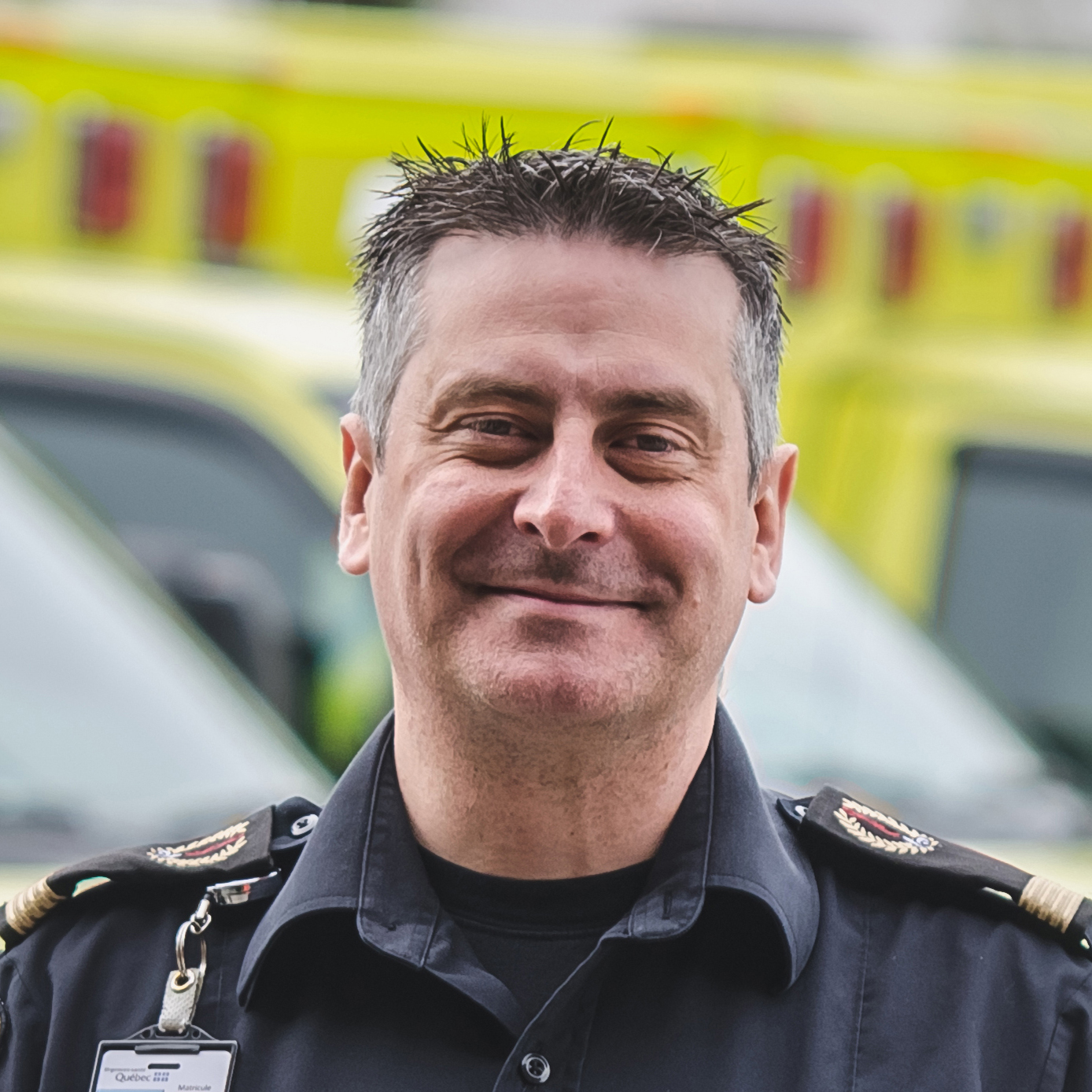 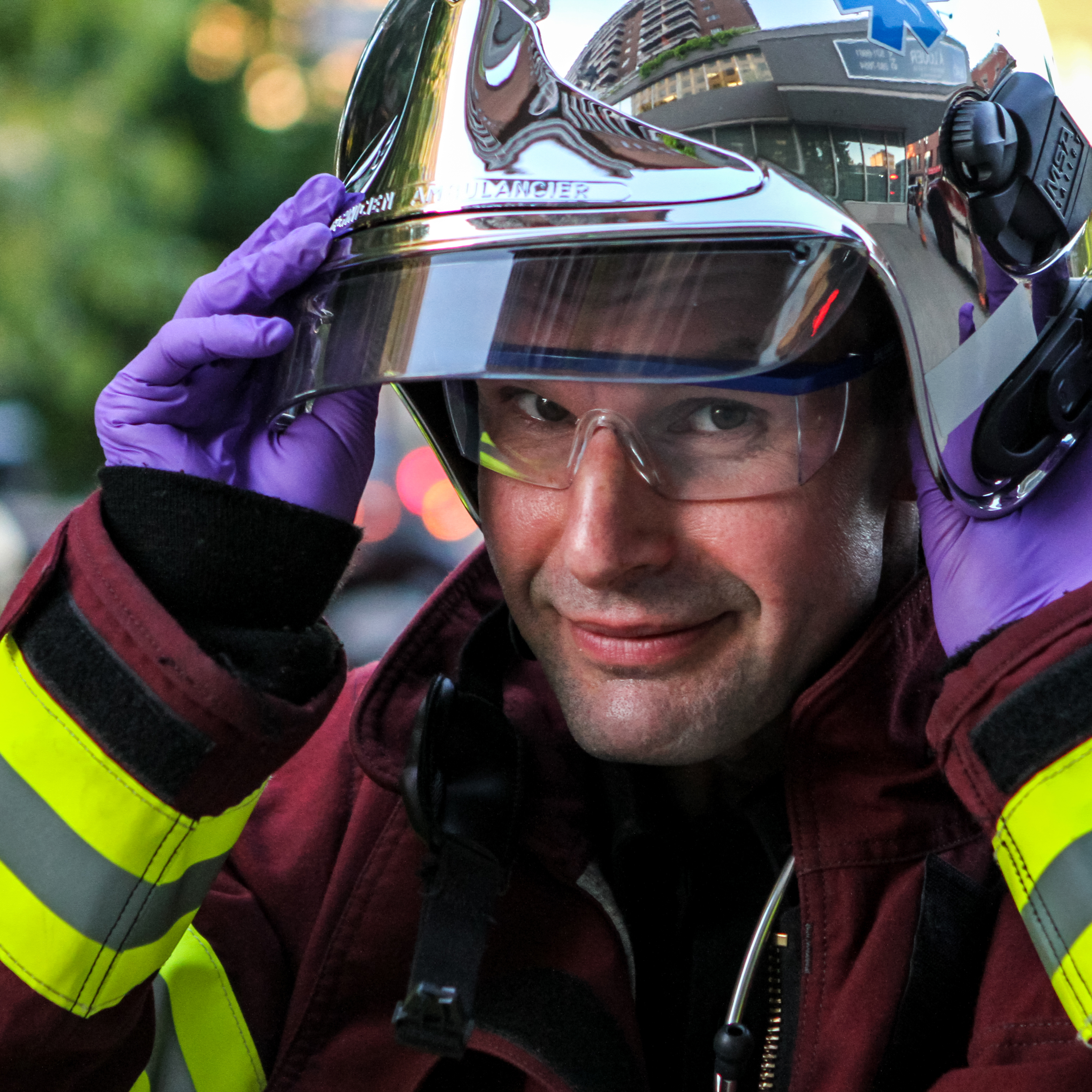 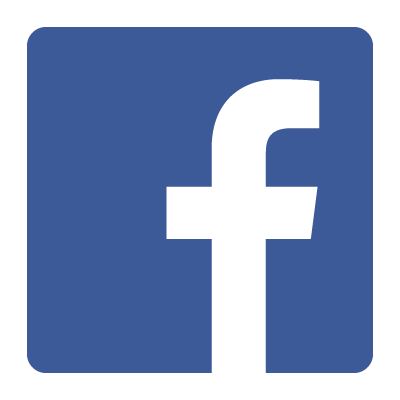 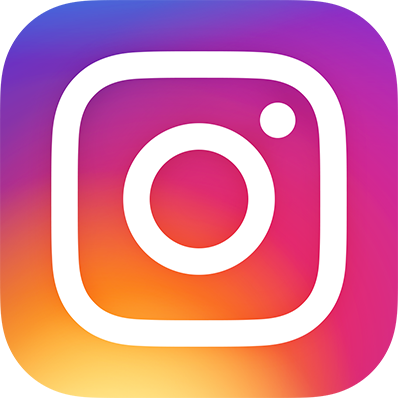 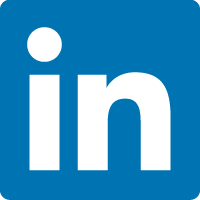 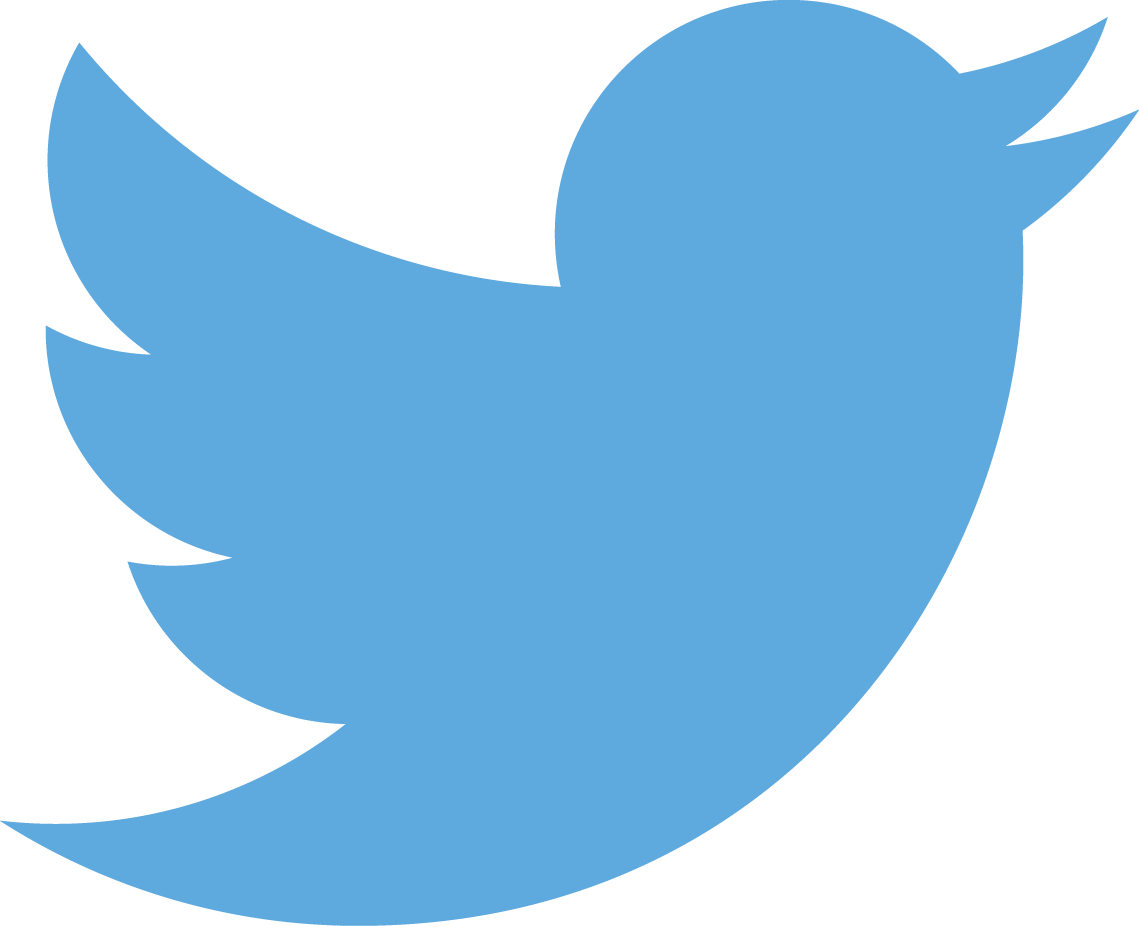